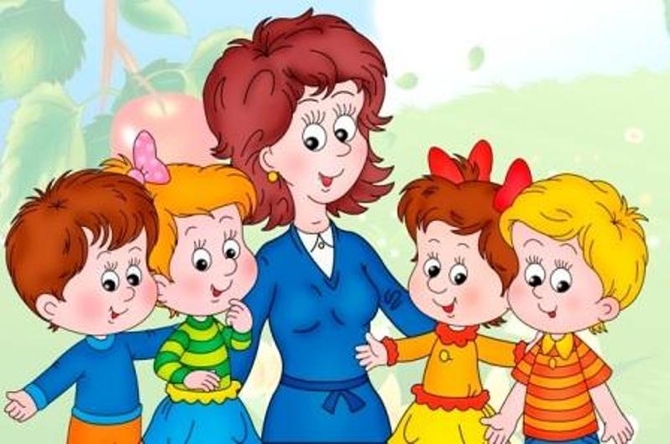 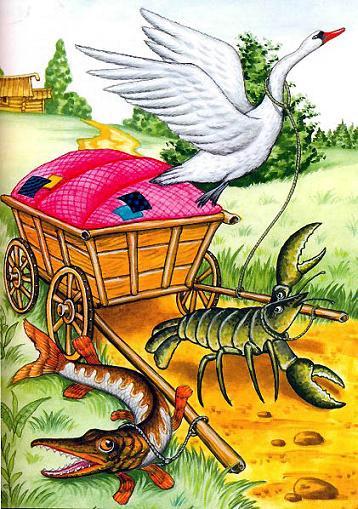 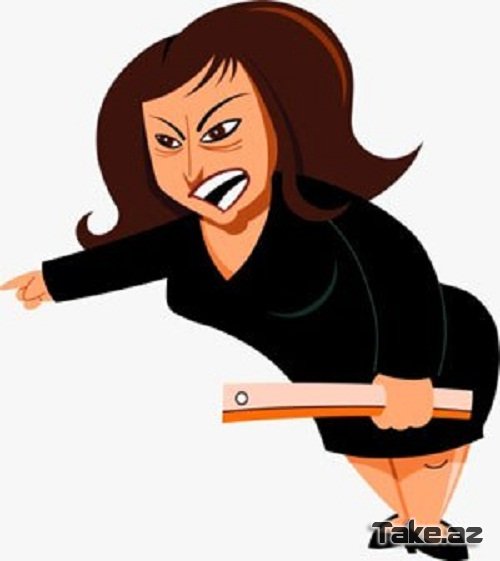 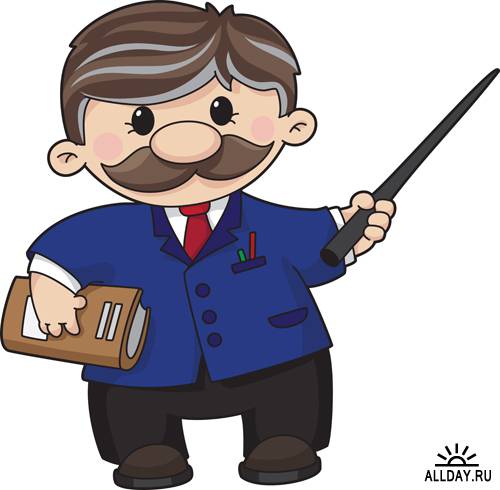 Однажды Лебедь, Рак да Щука
Везти с поклажей воз взялись,
И вместе трое все в него впряглись;
Из кожи лезут вон, а возу все нет ходу!
Поклажа бы для них казалась и легка:
Да Лебедь рвется в облака,
Рак пятится назад, а Щука тянет в воду.
Кто виноват из них, кто прав, - судить не нам;
Да только воз и ныне там.
Когда в товарищах согласья нет,
На лад их дело не пойдет,
И выйдет из него не дело, только мука.
Тренинг: «Сплочение группы»
Цель тренинга: сплочение группы  
Задачи тренинга:
формирование благоприятного психологического климата в группе;
осознание каждым участником своей роли, функций в группе;
развитие умения работать в команде;
1.Упражнение  «Имя и эпитет»
Ход упражнения:
Группа  рассаживается по кругу.
 
Один из участников представляется остальным и подбирает к себе эпитет, выражающий   нечто положительное. Это прилагательное должно начинаться с той же буквы, что и имя, и по возможности содержать преувеличение, например, гениальный Гилани, лучезарная Лиза и т.д.
 
 
Второй выступающий сначала повторяет имя и эпитет, подобранный предыдущим участником, затем подбирает собственную комбинацию. Третий  повторяет оба варианта и потом представляется сам. Так происходит и дальше по кругу. Последнему участнику тяжелее всех, однако он имеет больше шансов запомнить  имена всех участников.
Цель: Знакомство участников друг с другом.


Время: 15 минут.
Обсуждение:
-Какие эпитеты вас поразили?

-Какие было трудно запомнить?

-К кому теперь испытываете 
 интерес?
2. Упражнение «Дом»
Ход упражнения: участники делятся на 2 команды. «Каждая команда должна стать полноценным домом! Каждый человек должен выбрать, кем он будет в этом доме – дверью, стеной, а может быть обоями или предметом мебели, цветком или телевизором? Выбор за Вами! Но не забывайте, что Вы должны быть полноценным и функциональным домом! Постройте свой дом! Можно общаться между собой».
Цель: осознание своей роли в группе, стиля поведения.

Время: 15 минут.
Обсуждение:
- Как проходило обсуждение в командах? -Сразу ли Вы смогли определить свою роль в «доме»? Почему Вы выбрали именно эту роль? Я думаю, Вы все поняли, что каждая часть Вашего «дома» важна и нужна в нем, каждая несет свою определенную функцию, без которой дом не может быть полноценным!
Психологический смысл упражнения: Участники задумываются над тем, какую функцию они выполняют в своем коллективе, осознают, что все они нужны в своем «доме», что способствует сплочению.
Релаксация
Давайте вы немножко отдохнете,  и пока вы отдыхаете, я хочу вам показать  нашу маленькую  прелестную  школу.  Посмотрите, какие у нас  сплоченные учителя и ученики и как мы дружно живем   (видеоролик).
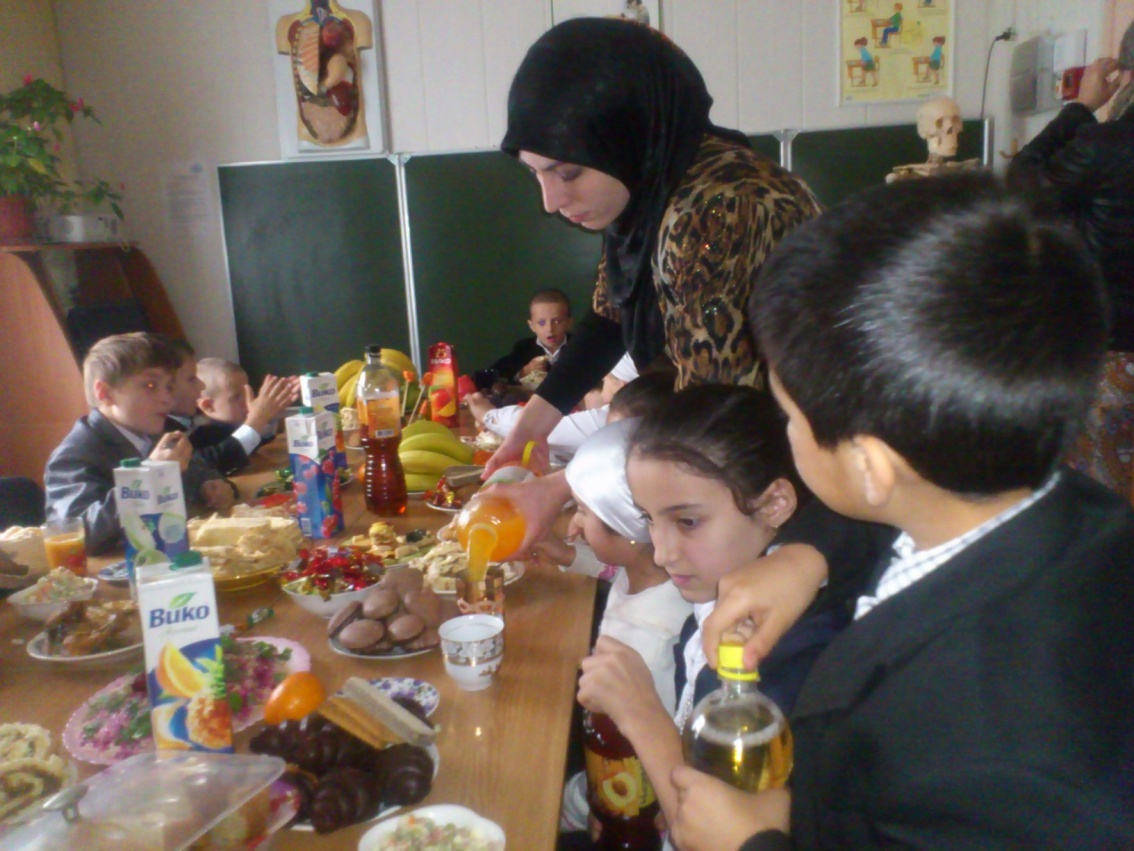 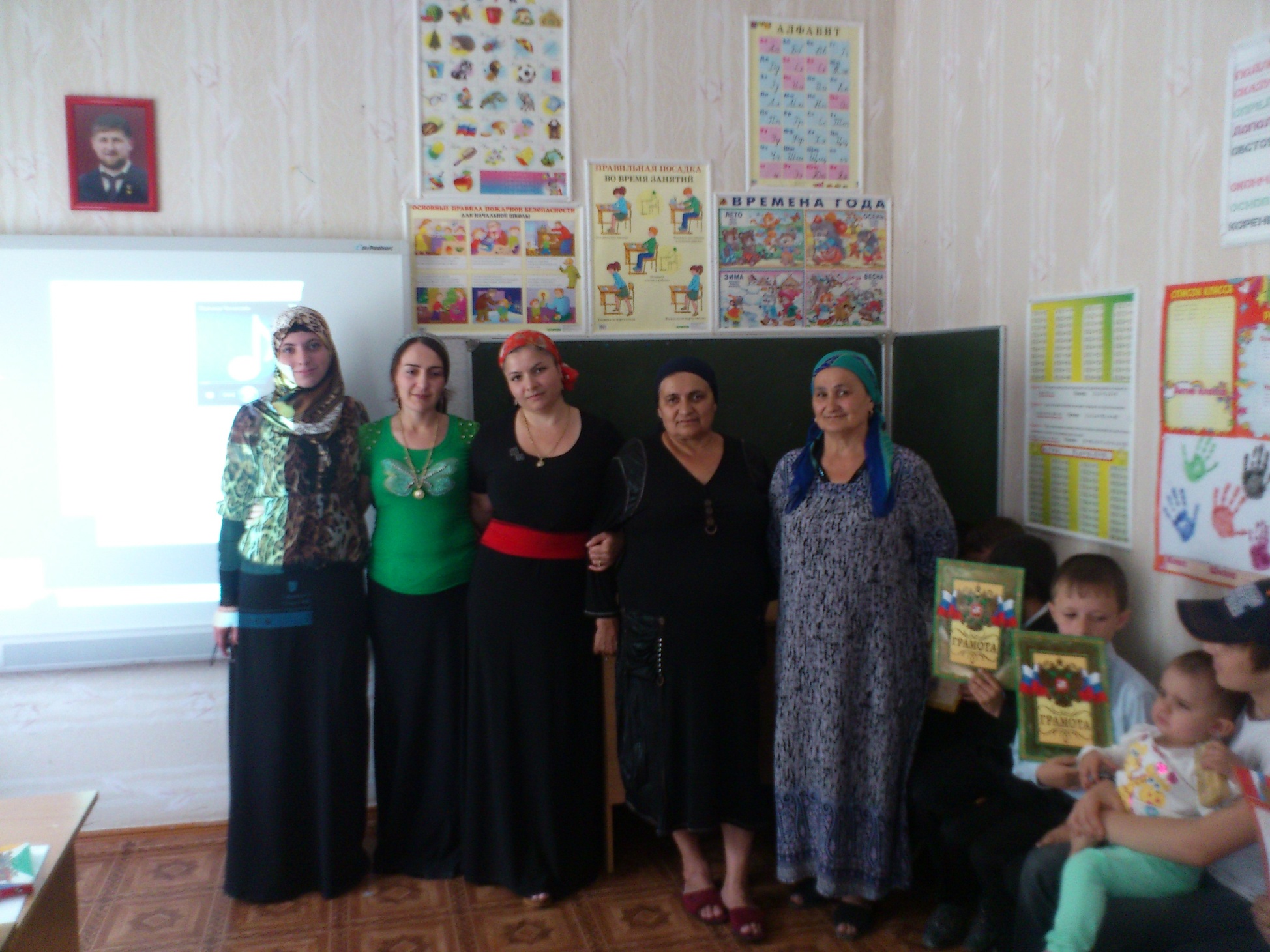 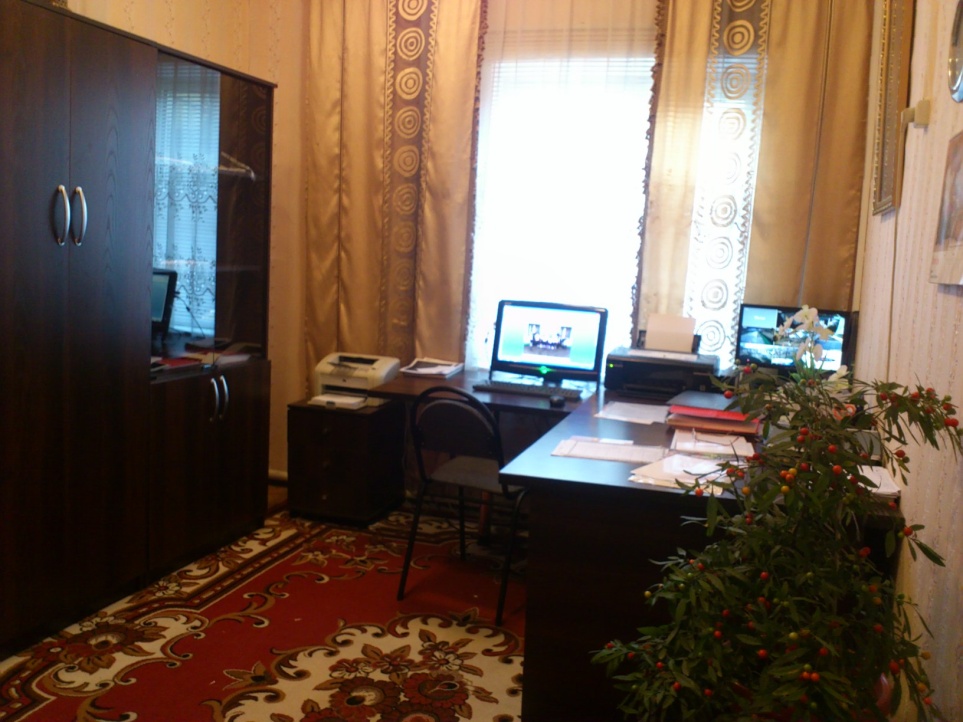 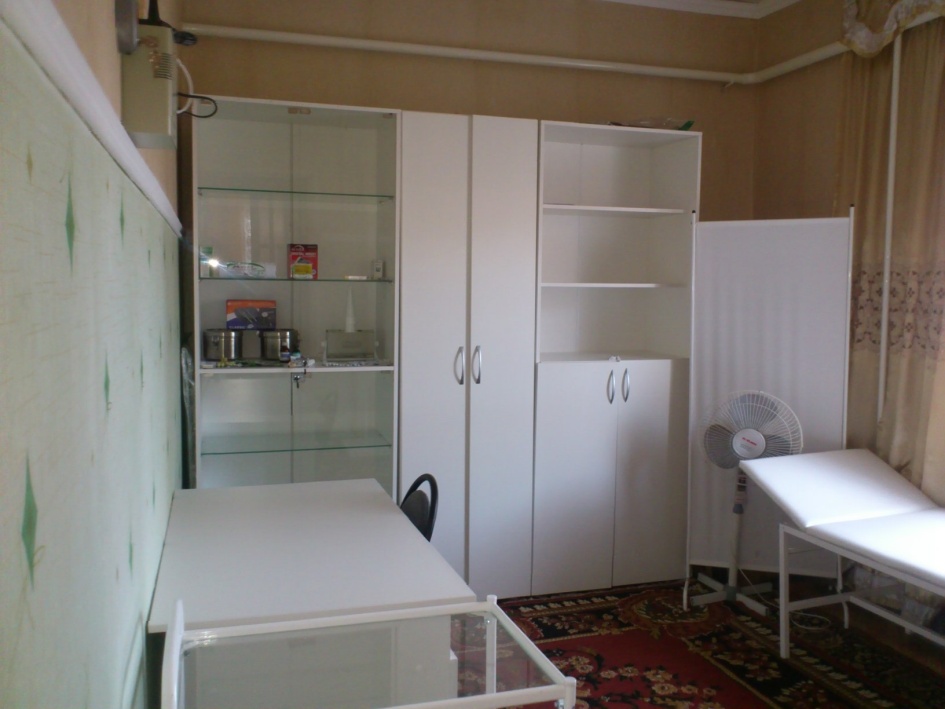 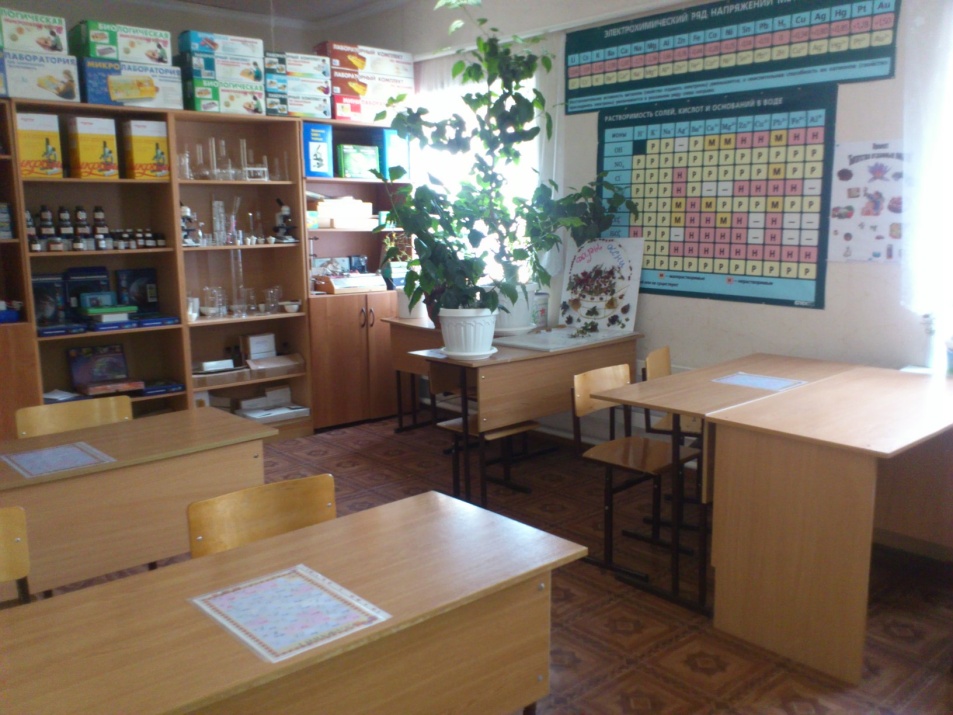 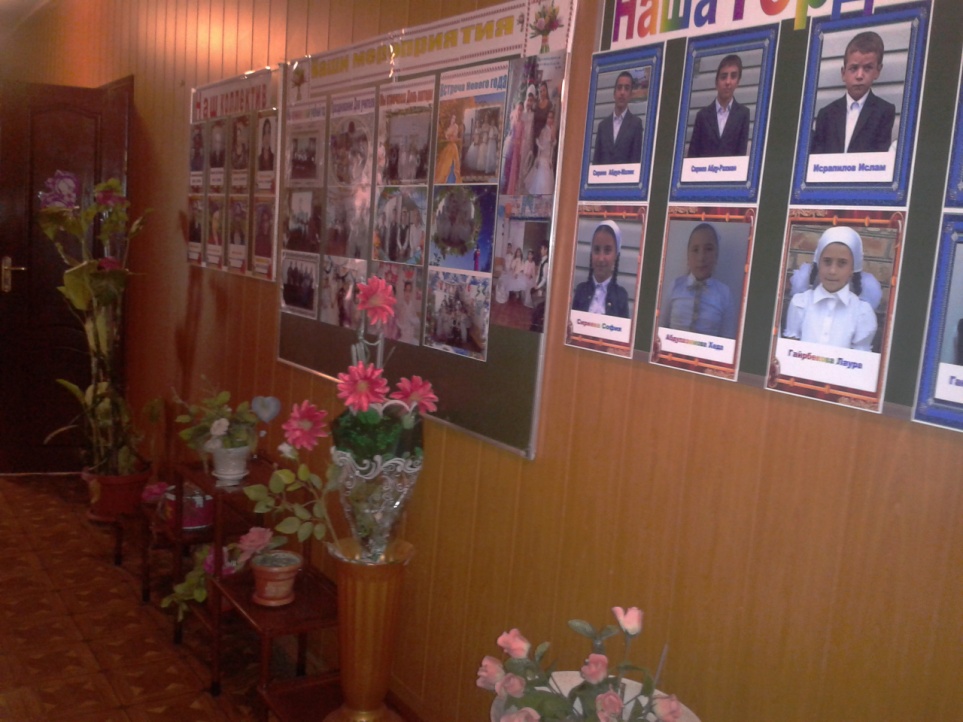 -Ну что же, давайте и мы теперь попробуем сплотиться.  Предлагаю разделиться на группы и собрать паззлы.
3.Упражнение «Пазлы»
Цель: формирование команды, обучение умению распределения ролей в группе.
Время: 10-15 минут.
Ход упражнения: участники делятся на команды. Каждая команда получает головоломку. Задача – собрать ее как можно быстрее.
Обсуждение:
-Сложно ли было выполнять это упражнение в команде? Почему?

- Что нужно для того, чтобы более эффективно работать в команде?
Психологический смысл упражнения:
участники в игровой форме учатся эффективному взаимодействию в команде, учатся распределять роли,  улучшению качества работы, при этом важно, что объединены общей целью.
Члены группы садятся по кругу. Каждый участник по очереди  выходит на середину круга и выполняет некое действие, выражающее его самочувствие  в настоящий момент. Например, кто-то чувствует себя усталым. Тогда он может понуро плестись через комнату.  Когда «автор действия»  посчитает, что уже достаточно «выразил себя»,  он говорит: «Стоп!» и выбирает следующего, и этот человек продолжает игру, потом следующий и так до конца.
4.Упражнение «Как я себя чувствую»
Цель: физическая и эмоциональная разрядка участников тренинга.
Обсуждение:
-Что вам понравилось в игре?
-Какие возникали трудности? 
Что вы чувствовали в ходе игры?
Что чувствуете сейчас?
5. Завершение тренинга.
Цель: дать возможность участникам почувствовать свою великую миссию – УЧИТЕЛЬ, которая объединяет и сплачивает всех, кто  выбрал  её.
Притча про учителя.
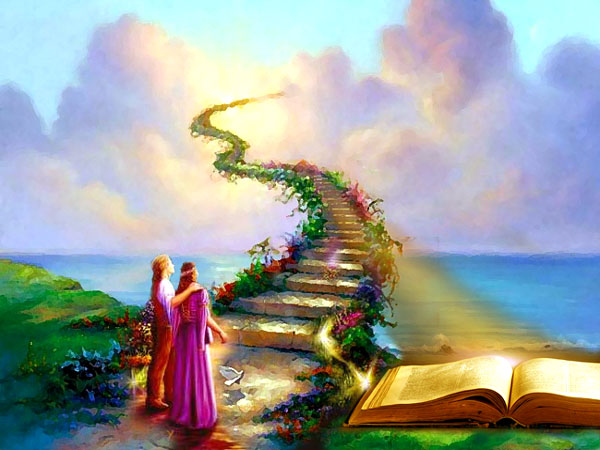 Притча про нас, про каждого из нас, про УЧИТЕЛЯ…
Когда родился первый учитель на земле, к его колыбели спустились три феи.
И сказала первая фея: «Ты будешь вечно молод, потому что рядом с тобою всегда будут дети».
И сказала вторая фея: «Ты  будешь красив мыслями и душой, потому что нет благороднее призвания, чем дарить своё сердце детям».
И сказала третья фея: «Ты будешь бессмертен, потому что ты продолжишь свою жизнь в своих учениках»…
-А сейчас, мы посмотрим как происходило сплочение тьюторов - наше с вами сплочение.
видеоролик
Благодарность участникам тренинга
-Я благодарю вас за участие в этом тренинге. Вы все были активны, слаженно работали в команде. Помните, что мы – единое целое, каждый из нас – важная и необходимая, уникальная часть этого целого! Вместе мы – сила!
Спасибо за внимание.
Рефлексия
Что нового для себя вы обнаружили в ходе тренинга?
Какие у вас ощущения?
Когда вы чувствовали безразличие, а когда воодушевление или раздражение?
Как вы думаете, смогли ли мы достичь  поставленной цели?